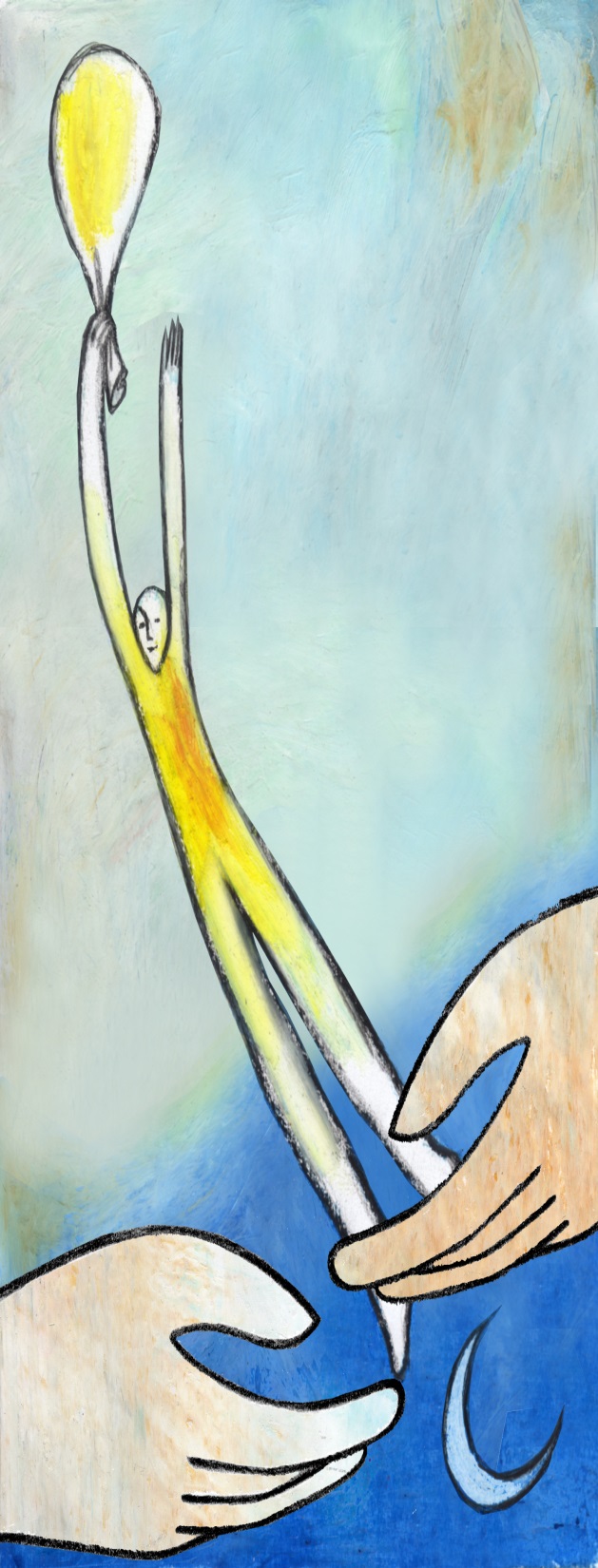 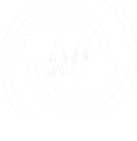 Actualización de Estado de Situación sobre Trata de Personas y Trafico Ilícito de Migrantes: Algunas Recomendaciones
Red de Funcionarios de Enlace sobre Trata y TraficoConferencia Regional sobre MigraciónHonduras, 15 de noviembre de 2016
Acuerdo de Ultima Reunión- Junio 2015
Durante la última reunión de esta Red, celebrada en Tegucigalpa, el 7 de junio de 2016, OIM ofreció a los Países Miembros su capacidad técnica especializada para agilizar el proceso de actualización de las matrices comparativas de legislación en tráfico ilícito de migrantes y trata de personas. Además, la OIM realizaría un análisis de nudos claves que obstaculizan el avance en el combate al tráfico ilícito de migrantes, a tal fin se enviarán a la Secretaría Técnica para que los Países Miembros compartan la información pertinente. Con base en la sistematización de datos arriba indicados en materia de tráfico ilícito de migrantes, esta Red determinará la necesidad de un Plan de Trabajo.
PROCESO DE OIM PARA RESPONDER A ESTA SOLICITUD
Contratación de una consultoría regional– Sr. Fernando Centeno
Elaboración de herramientas de estudio
Envío de herramientas de estudio a puntos focales de la CRM (a traves de la ST).
Envío de herramientas a representantes de la Coalición Regional sobre Trata de Personas y Trafico Ilícito de Migrantes
Compilación de insumos (limitados)
Generación de tres productos de consultoría
	Actualización de matrices legislativas sobre trafico ilícito
	Mapeo de nudos críticos
	Recomendaciones generales para el combate a ambos delitos
RECOMENDACIONES SOBRE TRATA DE PERSONAS (AREAS DE ACCION)
Armonización del tipo penal
Identificación de casos
Organización Institucional
Políticas Nacionales y Planes de Acción
Divulgación de información 
Normativa 
Investigación y procedimientos
Atención y protección a las victimas
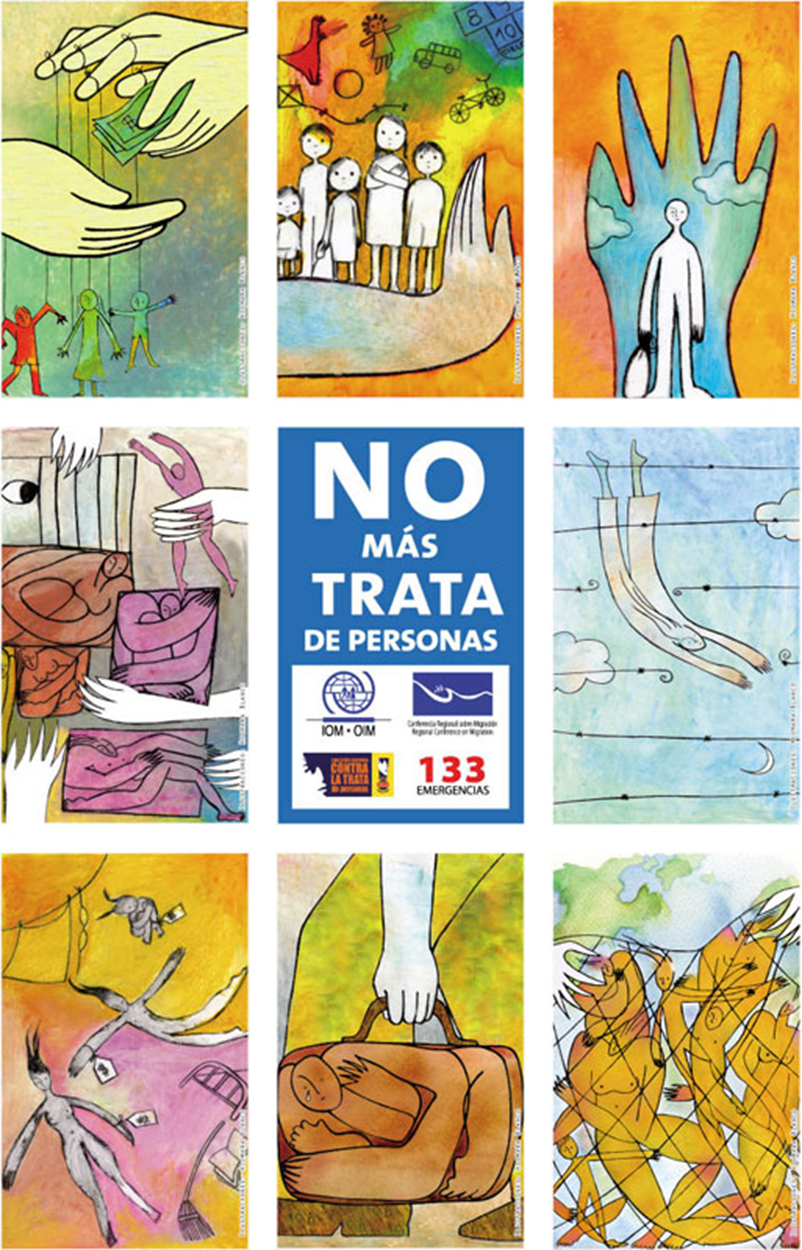 ORGANIZACIÓN  INSTITUCIONAL
Que la Coalición Regional contra la trata de personas en coordinación con la Conferencia regional sobre Migración (CRM), establezcan los mecanismos de acuerdo necesarios para incluir en agenda el planteamiento de un modelo organizativo y financiero más dinámico y eficiente para los órganos estatales a cargo de la creación y ejecución de medidas para el abordaje de la trata de personas.
Políticas nacionales y planes de acción
Que la Coalición Regional contra la trata de personas actualice el Plan Estratégico Regional en coordinación con el Grupo de Funcionarios de Enlace sobre Trafico y Trata de la Conferencia regional sobre Migración (CRM).
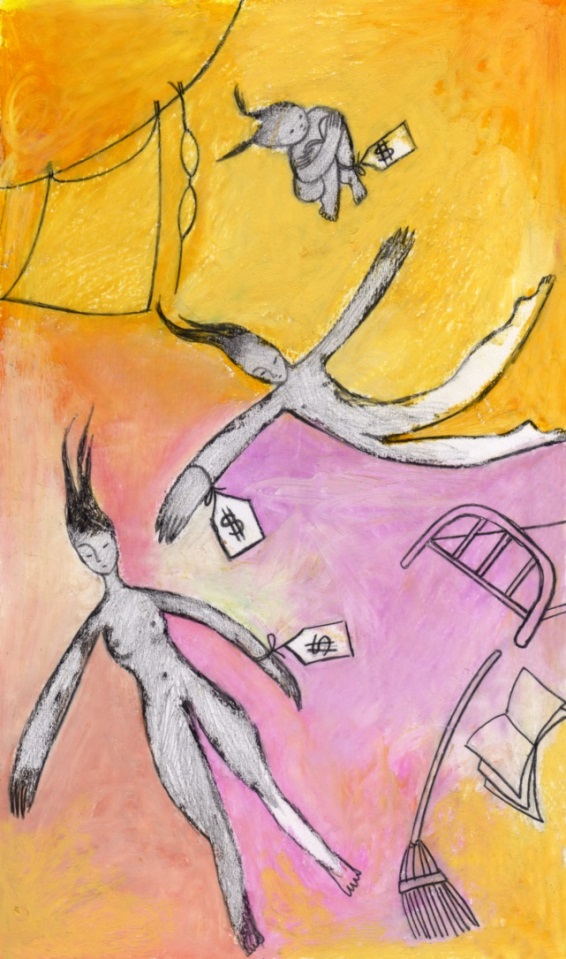 [Speaker Notes: 4. Políticas nacionales y planes de acción
 
En relación a este tema, se recomienda:
  
Que la Coalición Regional contra la trata de personas en coordinación con la Conferencia regional sobre Migración (CRM), planteen en sus agendas el tema de la creación e implementación de un Plan Estratégico Regional contra la trata de personas con acciones, plazos y sistemas de monitoreo que se base en los fundamentos establecidos en el Memorándum de Entendimiento entre los Gobiernos de El Salvador, Guatemala, Honduras, Nicaragua, Panamá y República Dominicana por el cual se establece ejecución del “Marco de Acción Regional para el Abordaje Integral del Delito de Trata de Personas" del 2015. 
 
NOTA: Luego de enviar el pliego de recomendaciones me enteré que ECPAT Guatemala y una organización danesa IBIS, propusieron una consultoría para desarrollar, entre otros productos, un Plan Estratégico Regional para la precitada Coalición Regional que, según entiendo se iniciará en el 2017.]
Divulgación de la información
Creación e implementación de un Programa regional de divulgación con el enfoque de la “comunicación de proximidad” y con el uso de las experiencias adquiridas por varios países de la región como Guatemala, El Salvador y Nicaragua, entre otros. 

El enfoque se proximidad se refiere al contacto directo con las comunidades, centros de salud, centros de enseñanza, empresas, entre otros con mensajes claros y diferenciados que le indiquen a los receptores cual es la realidad de la trata de personas, como identificarla y prevenirla.
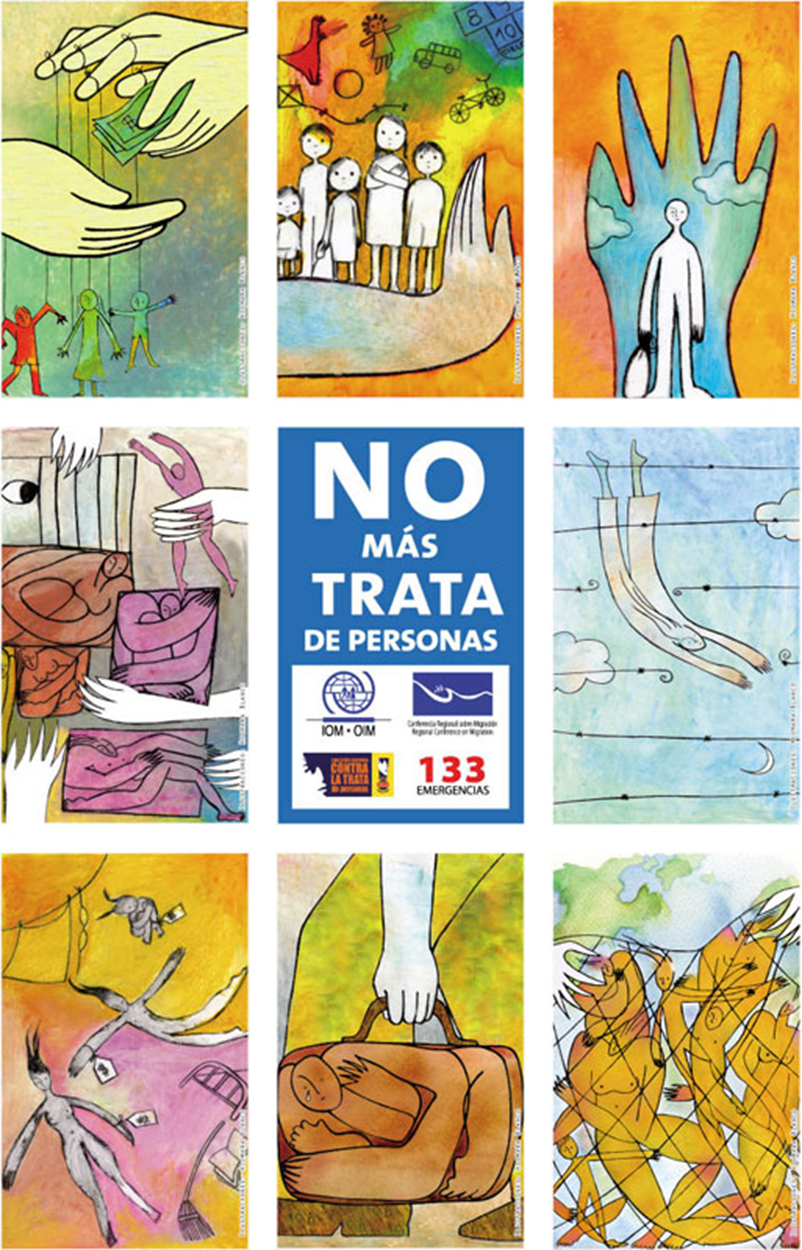 [Speaker Notes: 5. Divulgación de la información:
 
Se recomienda:
 
Que la Coalición Regional contra la trata de personas en coordinación con la Conferencia regional sobre Migración (CRM), planteen en sus agendas el tema de la creación e implementación de un Programa regional de divulgación con el enfoque de la “comunicación de proximidad” y con el uso de las experiencias adquiridas por varios países de la región como Guatemala, El Salvador y Nicaragua, entre otros. El enfoque se proximidad se refiere al contacto directo con las comunidades, centros de salud, centros de enseñanza, empresas, entre otros con mensajes claros y diferenciados que le indiquen a los receptores cual es la realidad de la trata de personas, como identificarla y prevenirla.]
Atención y protección de víctimas (3)
f)	Implementación de medidas de restitución de derechos.  
Fortalecer los Programas de Protección a Víctimas y Testigos y Promover la Justicia Reparativa
e) Promover acciones de reinserción y reintegración
f) Monitoreo en la reintegracion de VdT
RECOMENDACIONES PARA EL COMBATE 
AL TRAFICO ILICITO DE MIGRANTES
Recomendaciones Contra el Trafico Ilícito de Migrantes - sobre
Prevención
Divulgación de la información 
Capacitación
Identificación de posibles casos
Aspectos organizativos
Persecución
Investigación y procesamiento
Atención y protección
CTIM 1/8 - Prevención
Un mapeo a nivel nacional sobre las causas de la migración irregular asistida por traficantes basado en entrevistas a los migrantes que a su vez sirva como base para diseñar dos perfiles: 
un perfil de migrante (¿quién migra?) y 
un perfil de vulnerabilidades (¿por qué migra? )
[Speaker Notes: Estas herramientas se pueden utilizar para obtener información “de primera mano” que facilite la toma de decisiones, especialmente en la creación de políticas públicas de índole social (educación, trabajo, salud, etc.) y en herramientas orientadas a la comunicación (información que se le proporciona a la población sobre los peligros de la migración irregular en general y especialmente cuando se recurre a una red de tráfico). Es frecuente que se realicen perfiles de país o de región pero no de personas migrantes que recurren a redes de tráfico. Esta población tiene sus propias características y requiere de un análisis individual o grupal.]
CTIM 2/8 – Divulgación de Información
Un programa (continuo y permanente) de comunicación social que se enfoque en dos ejes principales: 
mensajes diferenciados dirigidos a la población sobre los peligros de la migración irregular en general y en especial en manos de traficantes, y
sobre los beneficios en quedarse en el país.
[Speaker Notes: Lo común es que se alerte a la población sobre los peligros de la migración irregular con mensajes generales lanzados en campañas que tienen una duración limitada y que se transmiten por medios de comunicación. No se han diseñado programas estructurados y permanentes con mensajes diferenciados (sexo, edad, nivel educativo, etc.) que le sean transmitidos directamente a las personas en sus comunidades, centros de enseñanza, lugares de trabajo, etc. El contacto personal puede ser mucho más efectivo.]
CTIM 3/8 - Capacitación
Dos programas de capacitación (estructurados y permanentes) dirigidos a:
funcionarios públicos relacionados de una u otra forma en la prevención y persecución del delito, atención y protección de las personas migrantes objeto de tráfico 
profesores, maestros, líderes comunales y otros actores institucionales o civiles que puedan brindarle información útil y actualizada a la población sobre el tráfico ilícito de migrantes.
[Speaker Notes: El objetivo de la propuesta es que los programas sean permanentes y formen parte de la formación profesional de los funcionarios, así como de la capacitación de líderes comunales. De nuevo, los programas que existen son aleatorios, no permanentes y las capacitaciones que existen están más orientadas al funcionario que al actor de la sociedad civil que puede tener un contacto más directo con el tema de tráfico ilícito de migrantes en sus comunidades, lugares de estudio o trabajo y que puede apoyar en la prevención con mayor criterio.]
CTIM 4/8 – Identificación de Posibles Casos
Plan de Acción Regiónal para la detección de posibles situaciones relacionadas con tráfico ilícito de migrantes (personas, medios de transporte, lugares, rutas, etc.), con el uso de dos instrumentos:
Mapeo (táctico o estratégico) y el diseño de perfiles que a su vez pueden proporcionar la información necesaria para - 
Crear un “Sistema de Alerta Temprana”
[Speaker Notes: Una detección efectiva permite una organización proactiva de la seguridad pública y migratoria en relación con las acciones del crimen organizado en materia de tráfico ilícito de migrantes y les proporciona mayores elementos a los oficiales a cargo de la investigación criminal cuando tengan que abordar un caso concreto. Lo cierto es que con mayor frecuencia siempre estamos “un paso atrás” en la actividad que realizan los criminales. Con las dos herramientas propuestas, a nivel regional (ruta migrante) puede generarse un espacio de anticipación que facilite el trabajo de las autoridades migratorias y de investigación del delito.]
CTIM 5/8 – Aspectos Organizativos
Establecer organismos diferenciados entre trata de personas y tráfico ilícito de migrantes. 
Crear o reforzar las unidades policías y fiscales contra el tráfico ilícito de migrantes con contrapartes especializadas que puedan coordinar labores operativas y/o asistencias judiciales u otras diligencias procesales
Comisión Permanente contra TIM a nivel regional que coordine los esfuerzos regionales en el abordaje de este delito y establezca propuestas sobre armonización 
Incluya a representantes de organismos similares de Estados Unidos y Canadá.
[Speaker Notes: 1. Las coaliciones o comités contra la trata  y el tráfico son funcionales pero no establecen una diferencia clara entre ambos temas
2 Actualmente existen en la mayoría de los países unidades y fiscalías de trata y tráfico. Esto ocurre porque el tema de TIM fue tomado más en serio hasta hace unos 3 años y la primera respuesta fue incluir el tema de tráfico en la ya existentes unidades de trata de personas. Sin embargo, la diferencia entre ambos delitos requiere de una separación de funcionarios y recursos y/o que al menos, los funcionarios que las integren estén especializados en ambos temas.  
3  Esta comisión podría integrarse dentro de la CRM o dentro de la Coalición Regional contra la trata de personas que aparentemente también asumió el tema de tráfico.
4,  Como invitados y/u observadores regionales, conforme lo establecen los puntos 5.2 y 5.4 de los Lineamientos de actuación de la citada coalición regional. Canadá y Estados Unidos están representados en la CRM pero no en la Coalición Regional.]
CTIM 6/8 - Persecución
Armonizar el concepto y enfoque sobre “tráfico ilícito de migrantes” para mejorar el desarrollo normativo, especialmente en el diseño de las normas de sanción (tipos penales). 
Desarrollo normativo: establecer parámetros regionales para equiparar las disposiciones tanto penales como procesales en materia de: medios procesales de prueba, prescripción, tentativa, complicidad, criminalidad organizada, prueba anticipada, compensación del daño causado, entre otros de acuerdo a una lista que pueden acordar las y los fiscales a cargo de la investigación de estos delitos. 
Crear una “Biblioteca digital normativa a nivel regional” con textos y otras disposiciones debidamente actualizadas sobre tráfico ilícito de migrantes - leyes, reglamentos, planes, estrategias, protocolos, etc.
[Speaker Notes: 1. Actualmente, el concepto de TIM tiene interpretaciones muy variadas “entrada ilegal”, “entrada y salida ilegal”, “promoción de la entrada ilegal”, “entrada irregular”, entre mucho otros elementos.
2. Uno de los principales aspectos en un acuerdo regional debería orientarse a la armonización del tipo penal con elementos similares, especialmente las conductas delictivas (típicas) y las penas.
3. El término clave es “actualizada” y esto implica incluir todos los documentos relacionados con tráfico ilícito de migrantes (leyes, reglamentos, planes, estrategias, protocolos, etc.) y que estén actualizados. Es muy difícil obtener esa información en este momento en los términos propuestos aunque existen diversos lugares donde supuestamente se encuentra esta información (como en páginas digitales de observatorios, IberRed, OEA, UNODC, etc.)]
CTIM 7/8 – Investigación y procesamiento
Armonizar las técnicas y procesos en el campo de la  investigación criminal a nivel regional 
Procedimientos permanentes para el intercambio de información policial sobre tráfico ilícito de migrantes
Estandarizar a nivel normativo y operacional para la ejecución de investigaciones conjuntas en casos concretos
Analizar la posibilidad de crear estaciones migratorias conjuntas  entre países vecinos que faciliten el patrullaje de fronteras y el abordaje de casos de investigación, así como, la atención de migrantes
Procedimientos permanentes y estandarizados para la solicitud de asistencias legales recíprocas en materia de tráfico ilícito de migrantes
[Speaker Notes: 1 Los niveles y técnicas en la investigación de este delito son recientes y muy variados. Con el intercambio de experiencias se pueden armonizar estos procedimientos y facilitan el crecimiento conjunto de todas las unidades de investigación. 
2 Es importante definir canales de comunicación que manejen información confidencial. Actualmente se utilizan con frecuencia medios como “Gmail”, Hotmail, “WhatsApp”, etc. 
3 No quiere decir que no se estén realizando este tipo de operaciones, pero funcionaría mejor con normativa y procedimientos armonizados en toda la región.
4 Esta es una práctica que se sigue en la frontera Ecuador Perú y tiene un buen resultado porque se desarrollan instalaciones gemelas en ambos lados de la frontera y se crean grupos de trabajo con policías y funcionarios de ambos países en ambos lados de la frontera que faciliten el trabajo de control y patrullaje fronterizo, así como la coordinación cuando se detecta un caso de tráfico ilícito de migrantes u otro delito similar. 
5. Ya existen unidades de cooperación internacional en la mayoría de los países de la región CRM pero aún hay que trabajar en el afinamiento de los procedimientos que faciliten y reduzcan el tiempo de respuesta cuando un país le solicita a otro una asistencia legal en un caso específico. Por asistencia legal se entiende la solicitud de elementos de prueba que están en otro país y que se requieren para una investigación local.]
CTIM 8/8 – Atención y protección
Programa de “valoración y abordaje del riesgo” de migrantes objeto de tráfico a nivel local y regional - para los migrantes objeto de tráfico como para la población del país donde son detectados
Programas de atención, protección y referencia de migrantes objeto de tráfico a nivel local y regional -- coordinación entre los países de la región y por ende deben contener elementos comunes en cuanto a procedimientos y vínculos externos.
“Ficha de identificación migratoria” (digital biométrica) para recabar información sobre los migrantes detectados en tránsito que puedan estar relacionados con migración irregular dirigida por redes criminales. 
Estandarizar el procedimiento en materia de inspección y entrevista migratoria para personas migrantes objeto de tráfico ilícito.
convenios y procedimientos regionales sobre el proceso de repatriación de migrantes objeto de tráfico a sus países de origen o residencia. Y un procedimiento estandarizado de integración
[Speaker Notes: 1 Este programa tiene como objetivo principal detectar riesgos potenciales tanto para los migrantes objeto de tráfico como para la población del país donde son detectados. Incluye la creación de procedimientos, protocolos de actuación y la integración de equipos de trabajo multidisciplinarios y provistos de todos los recursos tanto técnicos como logísticos para abordar posibles emergencias. 
2 Es frecuente que los migrantes queden “varados” en puestos o zonas fronterizas y por ende, la atención debería realizarse en conjunto.
3 La ficha con información personal, fotografía y huellas, será utilizada en un banco de datos común para identificar migrantes irregulares reincidentes y posibles desaparecidos en las rutas. Así como establecer un control más eficiente en cuanto a nacionalidades, edades, sexo y otras características que determinen el perfil de migrantes que viajan por la región guiados por redes de tráfico. Es posible que los mismos migrantes pasen varias veces y no nos damos cuenta o que desaparezcan en ruta y no hay referencia sobre ellos. Esta base de datos debe tener acceso restringido y únicamente para consulta de funcionarios debidamente autorizados. 
4 Los procedimientos son diversos y dispersos. Esto dificulta la posibilidad de obtener información relevante y consistente con los objetivos de la inteligencia y la investigación criminal. Se sugiere consultar los formatos establecidos por la Dirección General de Migración y Extranjería en Costa Rica en su programa “Equipo de Situaciones Migratorias Especiales”, entre otras iniciativas regionales. 
5 Ver las disposiciones que al respecto establece el Art. 18 del Protocolo sobre TIM; y En ausencia de un proceso de integración el migrante, en abandono, puede caer en manos de grupos criminales o terminar en situación de indigencia.]
Gracias
Organización Internacional para las Migraciones
Oficina Regional para Centroamérica, Norteamérica y el Caribe
www.costarica.iom.int
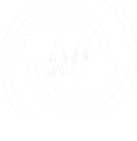 Combatting Trafficking in Persons – Protection of Victims of Human Trafficking
19
Gracias
Organización Internacional para las Migraciones
Oficina Regional para Centroamérica, Norteamérica y el Caribe
www.costarica.iom.int
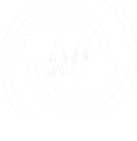 Combatting Trafficking in Persons – Protection of Victims of Human Trafficking
20